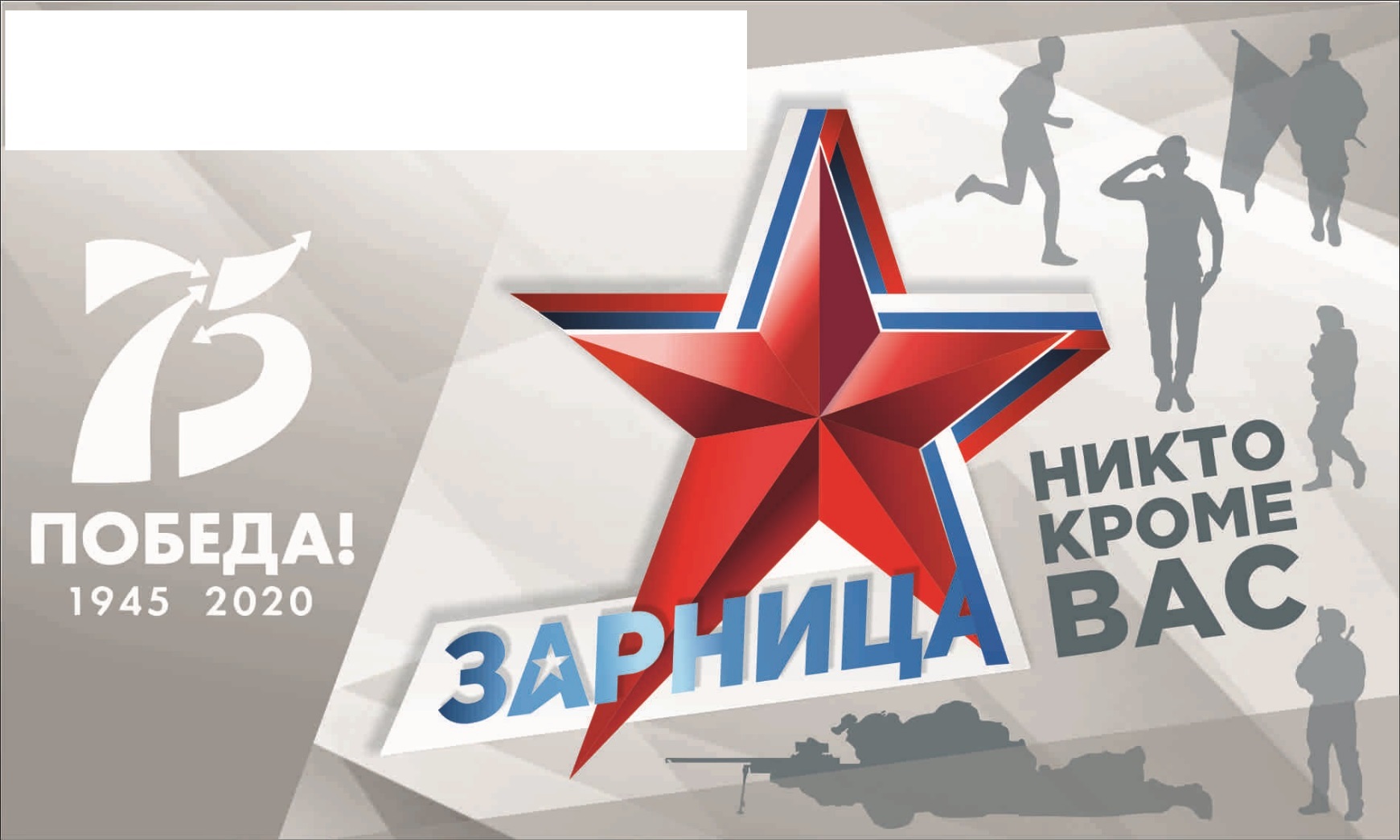 Городское поселение «Город Краснокаменск» 
муниципального района «Город Краснокаменск 
и Краснокаменский район» Забайкальский край
Городское поселение «Город Краснокаменск» муниципального района «Город Краснокаменск и Краснокаменский район» Забайкальский край
Военно-  патриотическая игра 
«Зарница»

2020 год
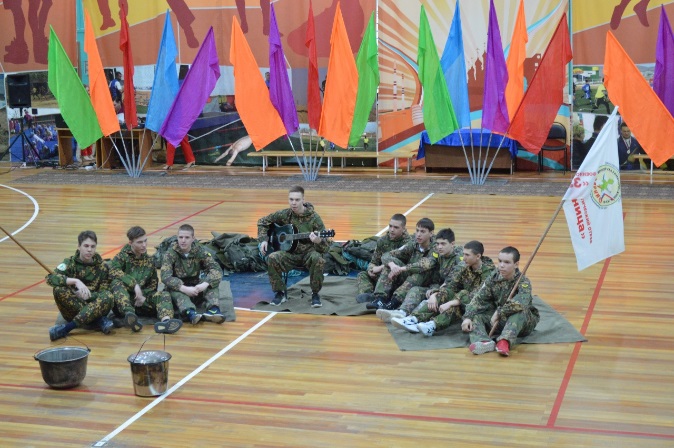 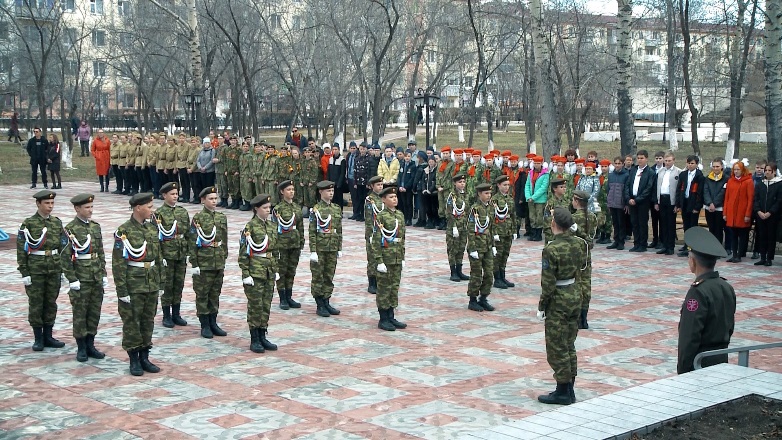 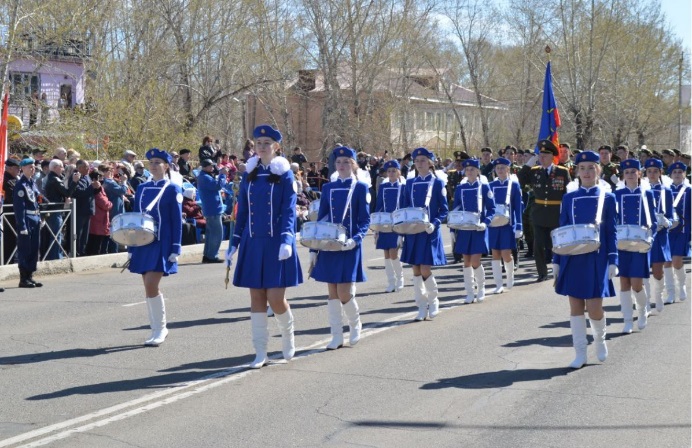 Краснокаменск – второй по величине город Забайкальского края
Численность населения – 51451 чел.
Развитая сеть военно- патриотических объединений:
10 отрядов «ЮНАРМИЯ» - 279 чел.
Кадетский корпус -  100 чел.
Военно- патриотический клуб «Зарница» - 150 чел.
Ежегодно более 50 военно – патриотических мероприятий
Муниципальная практика раскрывает механизм организации и проведения городской военно - патриотической игры «Зарница» при взаимодействии Администрации городского поселения «Город Краснокаменск» с градообразующим предприятием, организациями и учреждениями города.
Срок реализации: август  -  сентябрь 2020 года
Цель практики  -   консолидация всех объектов и субъектов военно- патриотического воспитания на территории городского поселения «Город Краснокаменск», вовлечение граждан в систему патриотического воспитания на основе исторических и национально-культурных традиций посредством проведения военно-патриотической игры «Зарница».
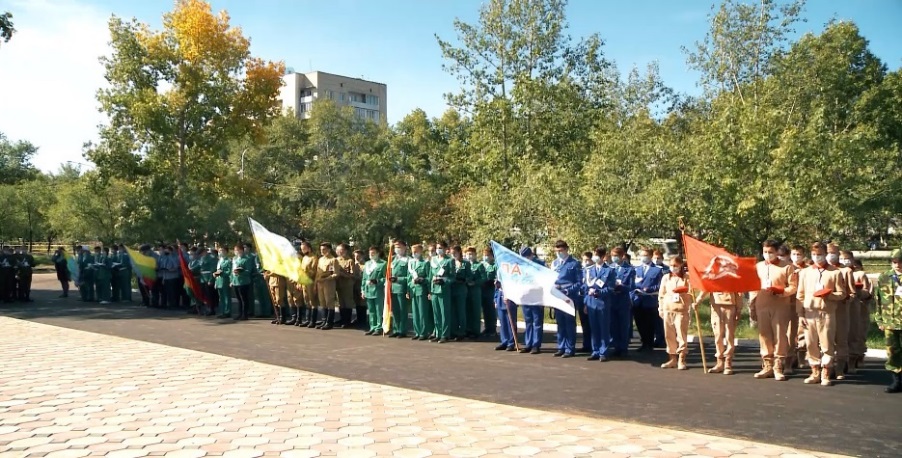 Задачи практики:
найти эффективные формы работы со школьниками и молодёжью в рамках военно-патриотического воспитания; 
мотивировать краснокаменских школьников, молодёжь к ведению здорового образа жизни, к занятиям спортом, посещению объединений военно – патриотической направленности;
создать возможности для более активного вовлечения жителей города в систему патриотического воспитания;
укрепить эффективное взаимодействие между органами местного самоуправления и   городскими учреждениями и предприятиями, общественными объединениями;
создавать позитивный имидж города.
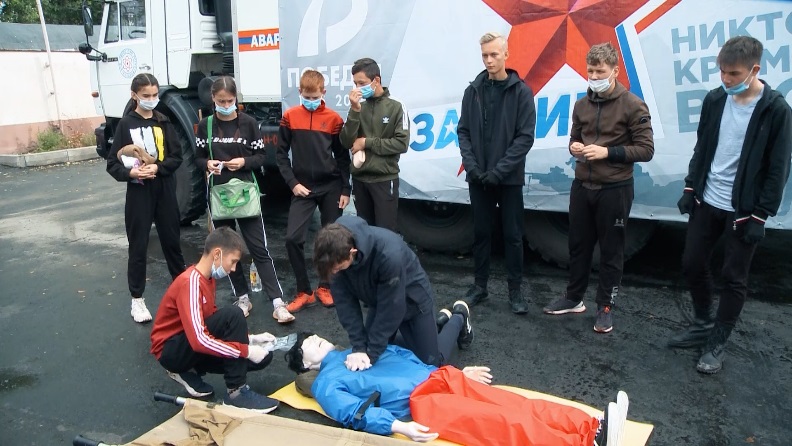 Этапы внедрения практики
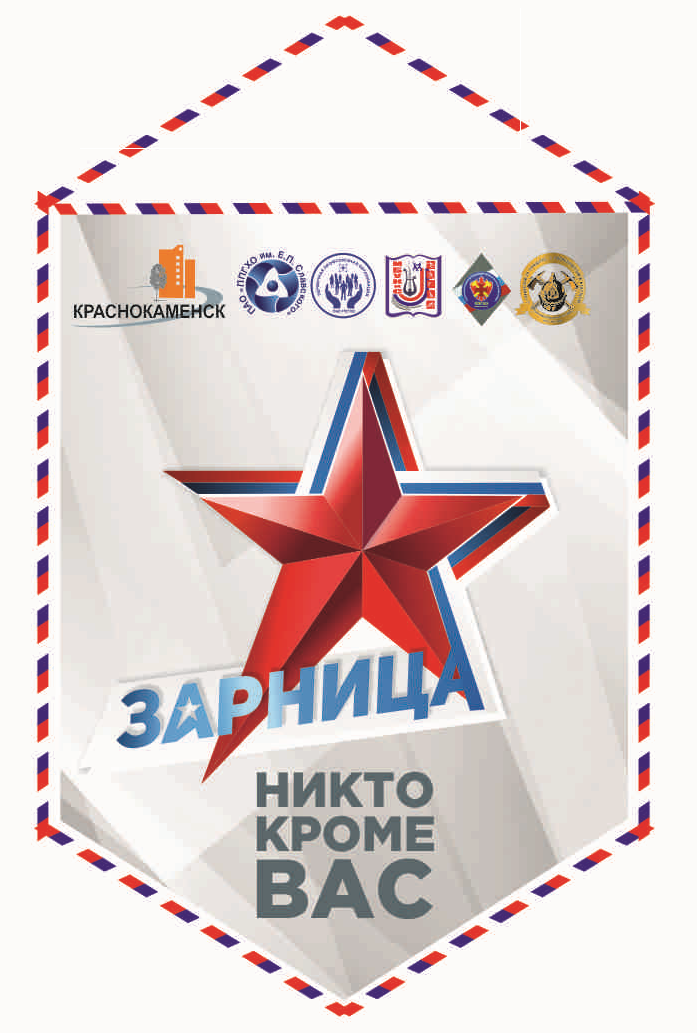 Организационные мероприятия:
«Рождение» идеи проведения военно- патриотической игры.
Формирование команды проекта, определение этапов игры, порядка проведения. Разработка Положения о проведении игры.
Обсуждение идеи проведения военно- патриотической игры «Зарница» с представителями образовательных организаций, градообразующего предприятия, организаций и предприятий города, общественностью.
Формирование организационного комитета по проведению игры, проведение заседаний оргкомитета. Определение времени и мест проведения, состава судейской коллегии. Определение источников финансирования. Разработка и изготовление логотипа игры «Зарница». Подготовка полиграфической продукции (разработка и изготовление макетов бейджиков, баннеров, флажков и т.д.)
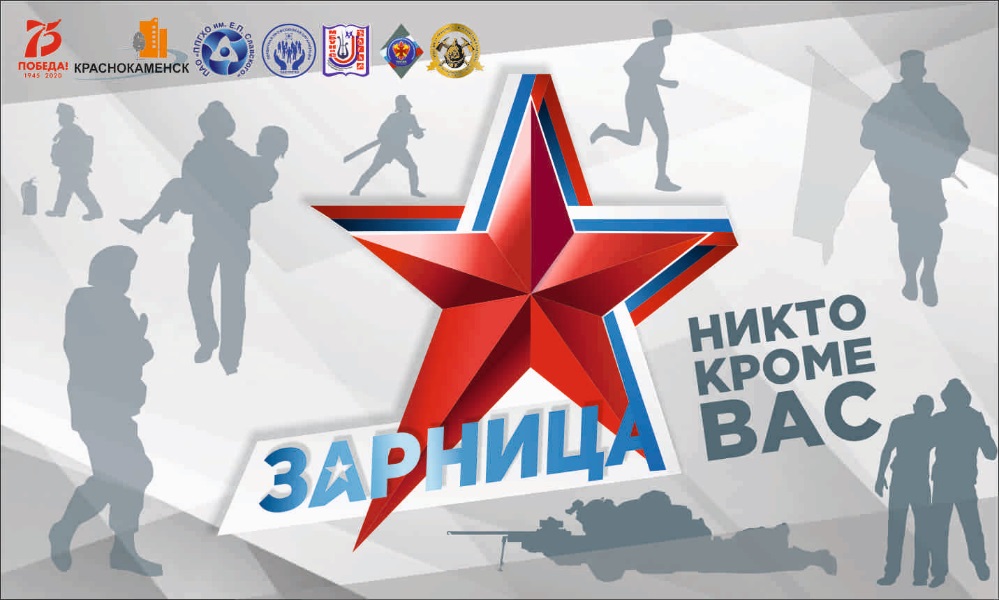 Подготовительный  этап игры 
Формирование команды (отделения), комплектование команды снаряжением (формой одежды), подготовка команды.
Подача в срок до 1 августа 2020 года заявки в оргкомитет на участие в финальном этапе игры.
Этапы внедрения практики
1-й соревновательный день «Начальная военная подготовка - НВП» 
15 сентября 2020 года  Место проведения: стадион «Аргунь»
Торжественное открытие Финального этапа игры
11 сентября 2020 года
Место проведения: мемориал «Воинам – забайкальцам, погибшим в годы ВОВ» 
(Танк Т-34)
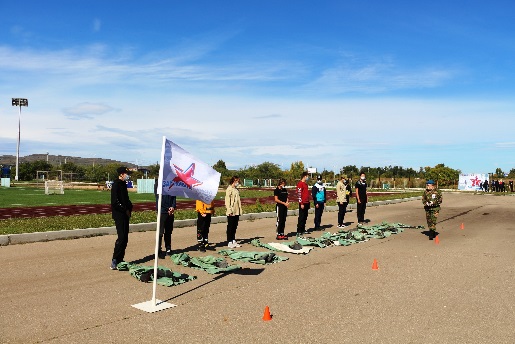 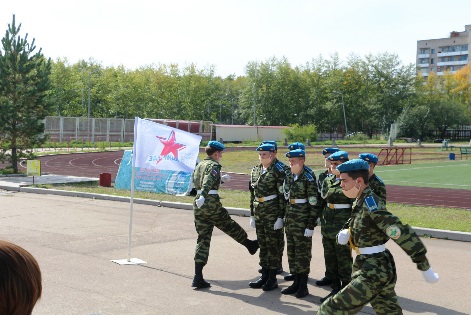 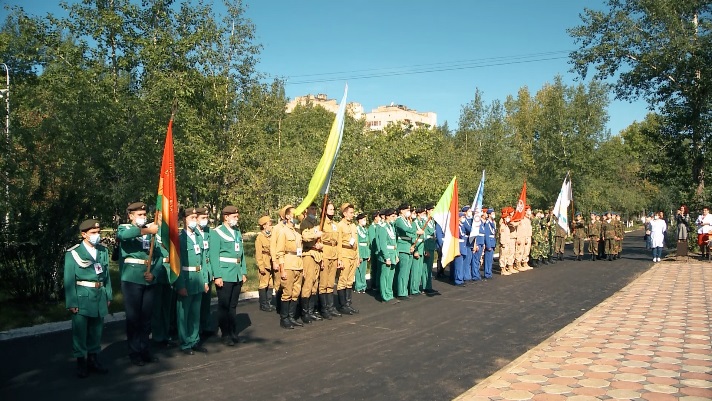 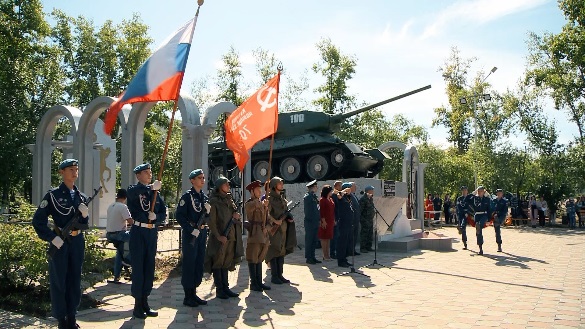 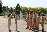 Площадка «Радиационная химическая биологическая защита»
Площадка 
«Строевая подготовка»
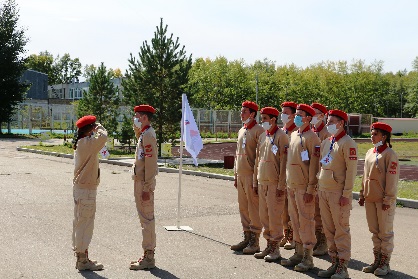 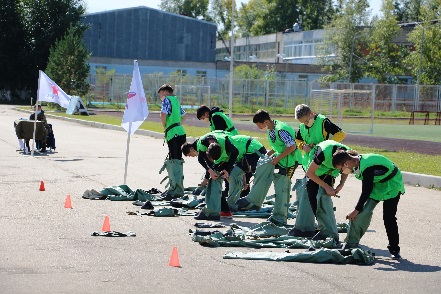 1-й соревновательный день «Начальная военная подготовка - НВП» 
15 сентября 2020 года  Место проведения: стадион «Аргунь», 
ГАПОУ «Краснокаменский горно- промышленный техникум»
2-й соревновательный день «Юный спасатель» 
16   сентября 2020 года   Место проведения: база Пожарно-спасательной части 1 ПСО ФПС ГПС Главного управления МЧС России по Забайкальскому краю и база Отдельного военизированного горно - спасательного отряда.
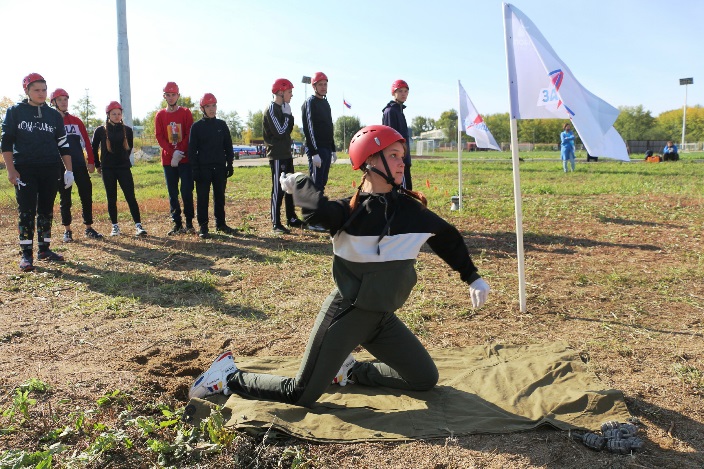 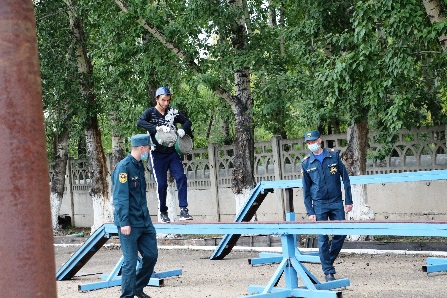 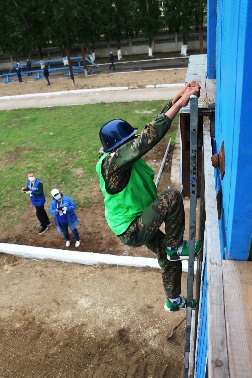 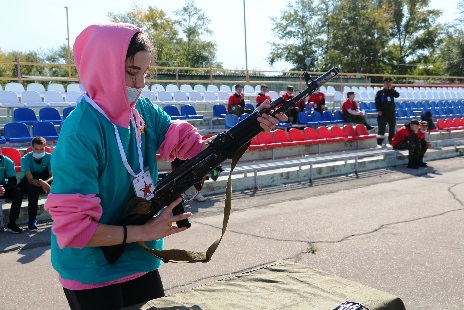 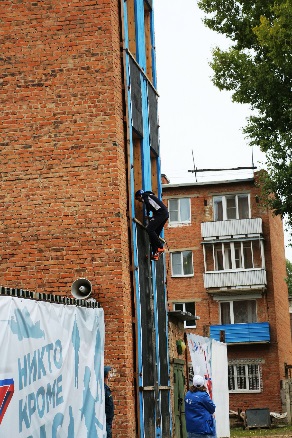 Площадка 
«Огневая 
подготовка»
Площадка 
 «Спецназ»
папорорп
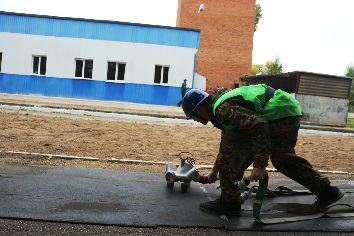 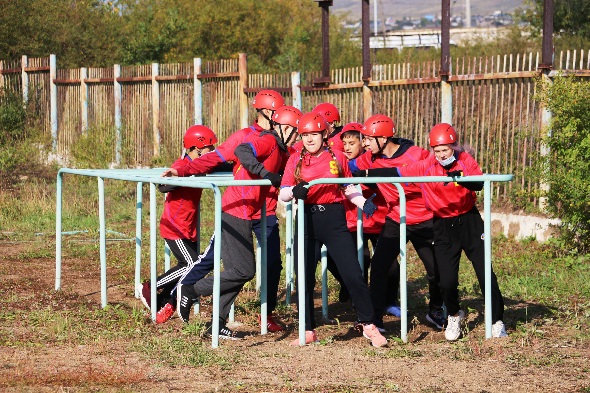 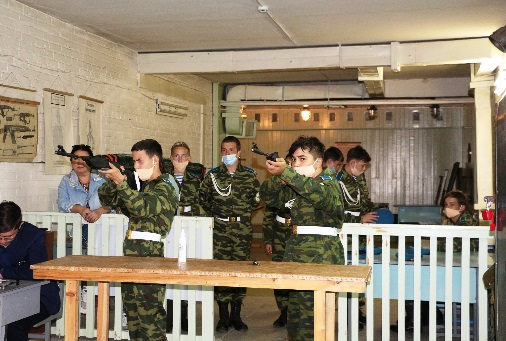 Площадка «Преодоление
 100-метровой полосы с препятствиями»
Площадка «Подъем по штурмовой лестнице»
Этапы внедрения практики
3-й соревновательный день  «Викторина «Ратные странички истории Отечества»»
4-й соревновательный день «Юный спасатель»
 18  сентября 2020 года  Место проведения: база Пожарно-спасательной части 1 ПСО ФПС ГПС Главного управления МЧС России по Забайкальскому краю и база Отдельного военизированного горно - спасательного отряда.
17 сентября 2020 года 
Место проведения: спортивный зал «Аргунь»
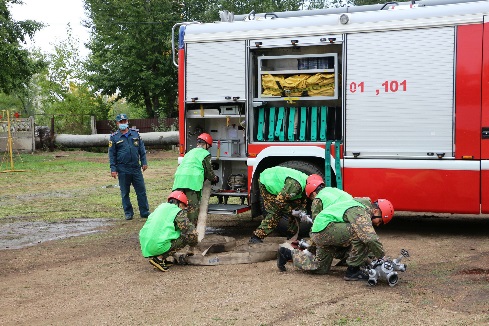 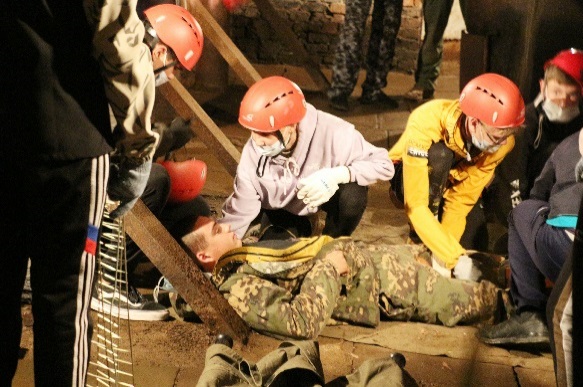 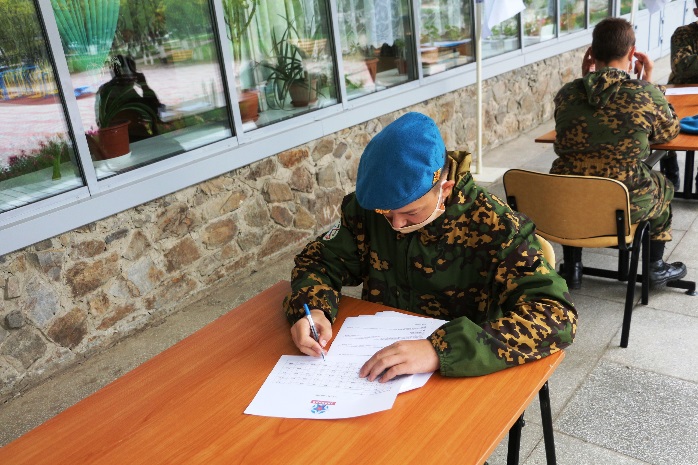 Площадка «Боевое развертывание от пожарного 
автомобиля»
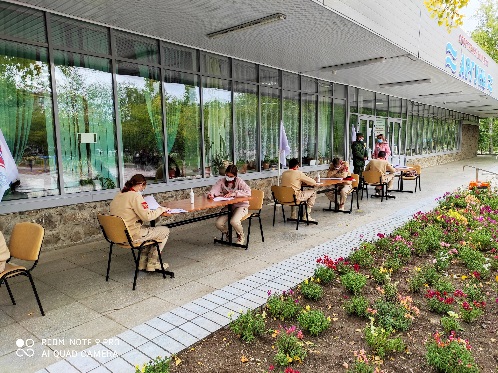 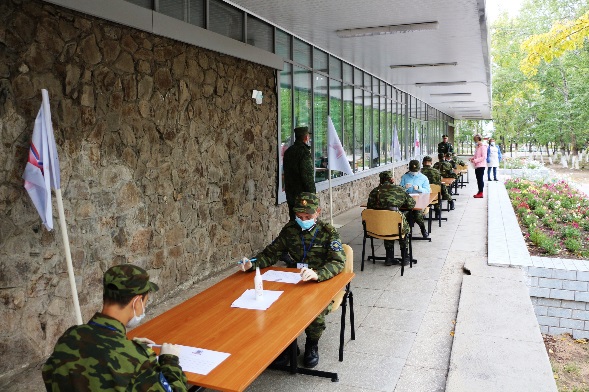 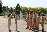 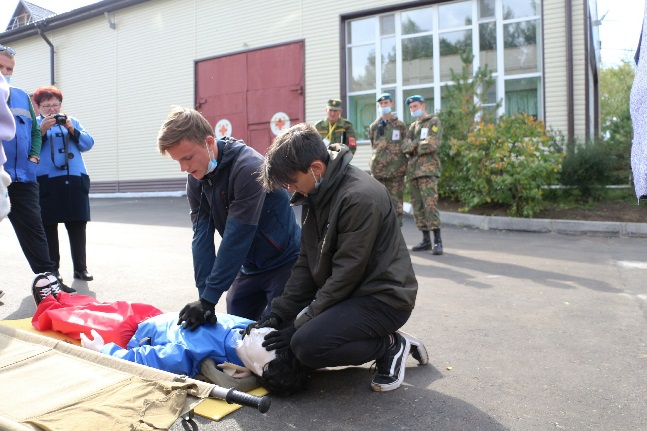 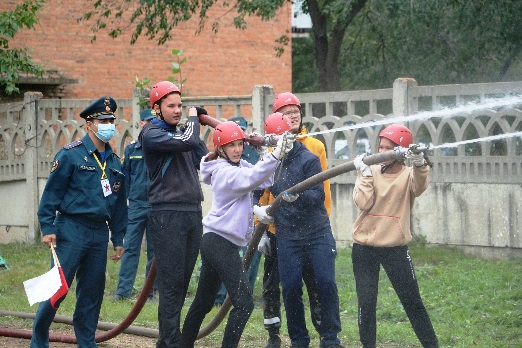 Площадка «Поисково- спасательные работы»
Церемония награждения – 
торжественное подведение итогов городской военно- патриотической игры «Зарница»
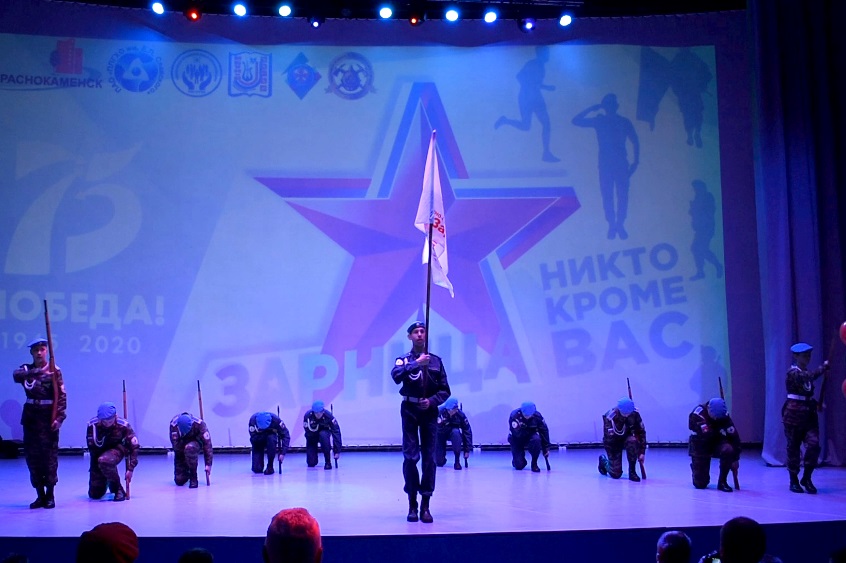 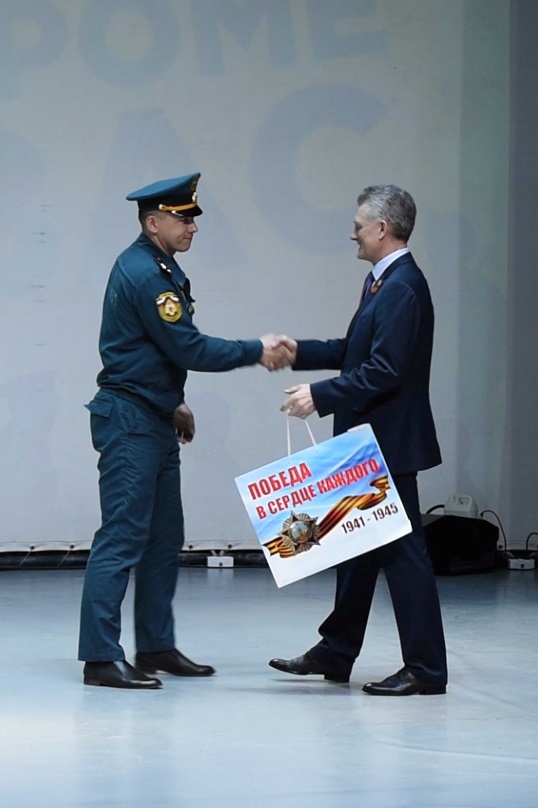 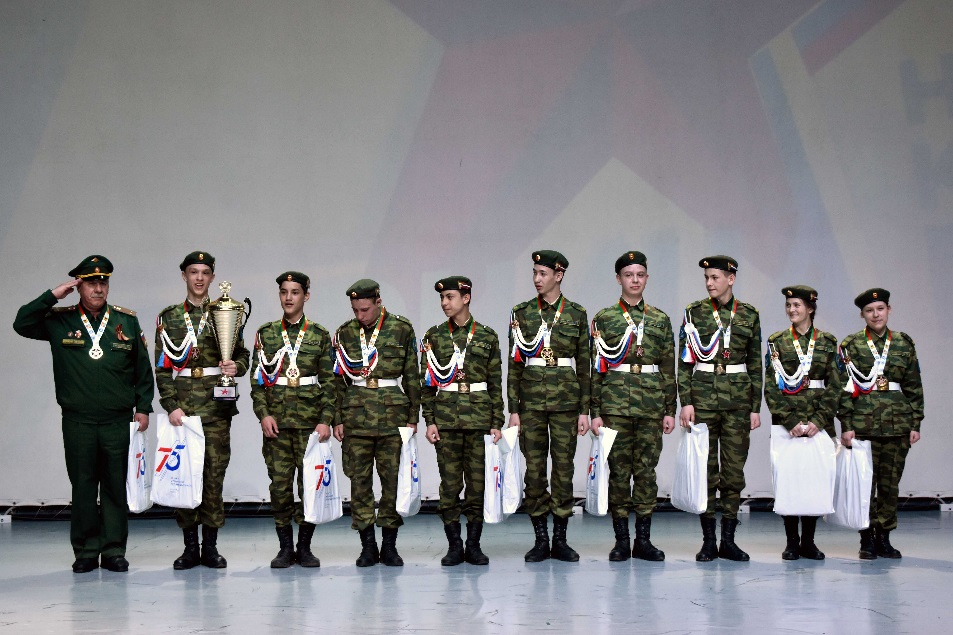 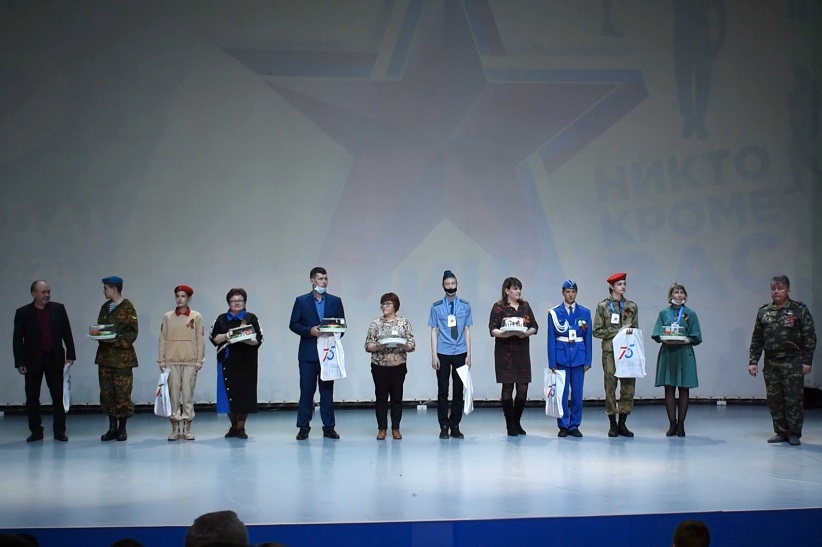 папорорп
Результаты практики
Участники военно- патриотической игры «Зарница» – 100 чел.
Команда организаторов – 15 чел.
Судейская коллегия – 25 чел.
Количество привлечённых организаций и учреждений - 23
Уровень удовлетворённости от проведённого мероприятия – 99,6 %
Подтвердили участие в следующей игре военно- патриотических  объединений – 10
Проявили интерес к участию в следующей игре техникумов и колледжей – 3
Проявили интерес  к мероприятию родителей участников – 187 чел.
Проинформировано жителей более 51000 чел.
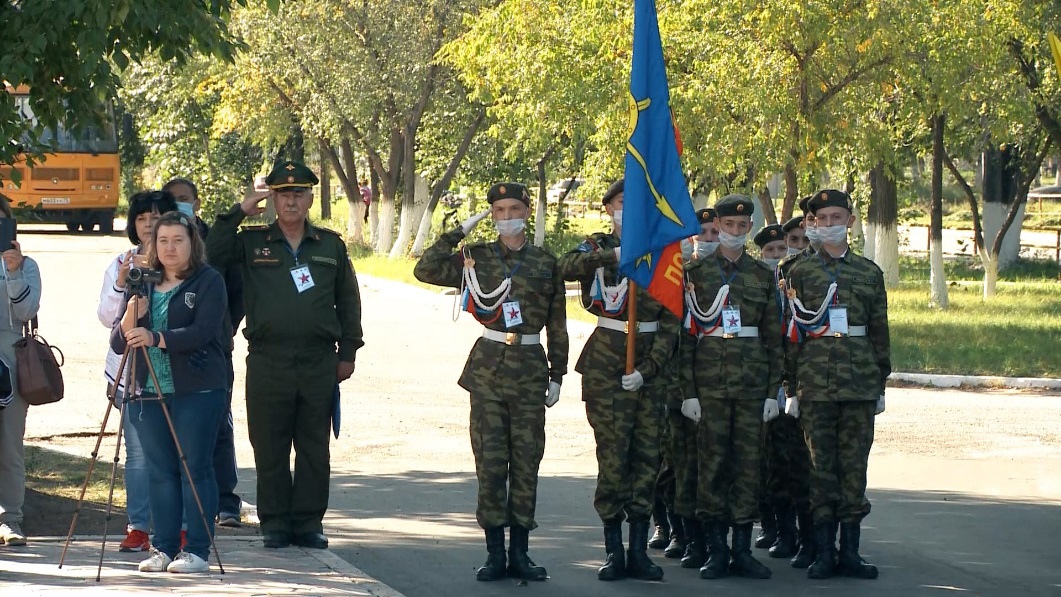 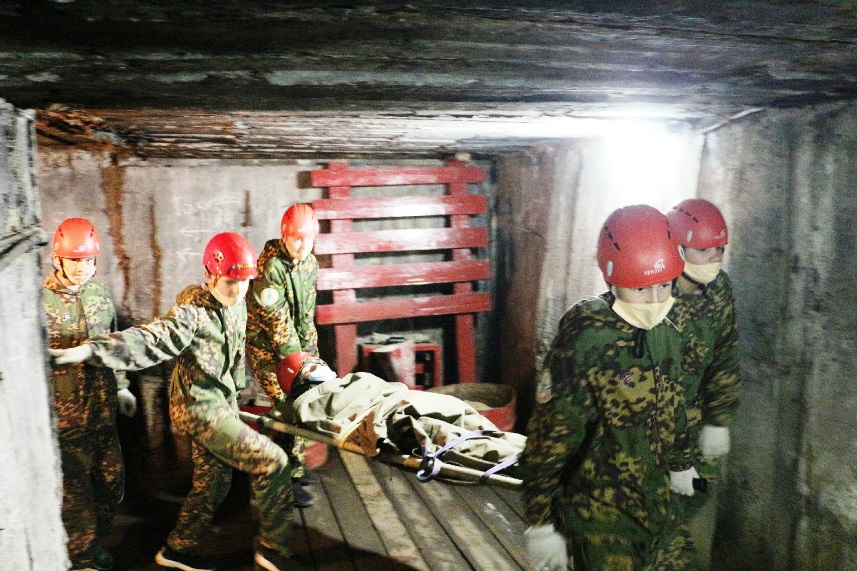 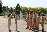 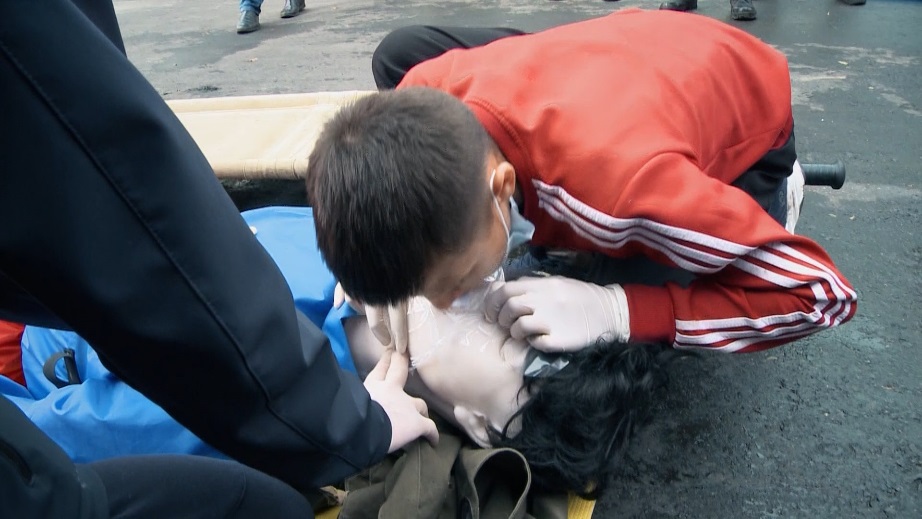 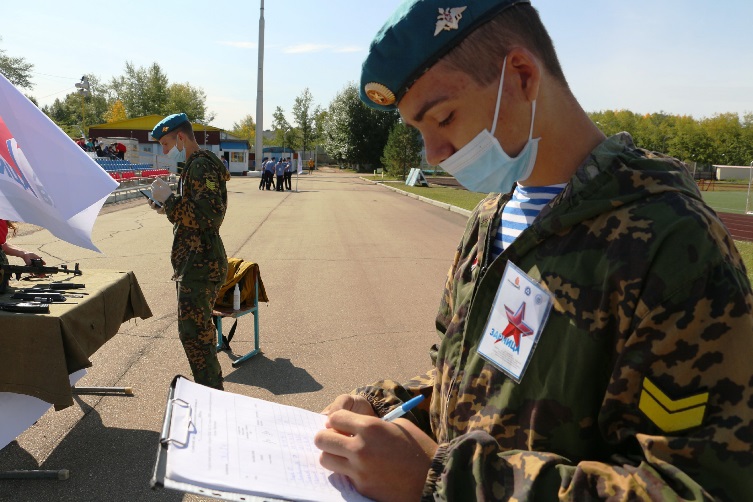 1 ПСО ФПС Главного управления МЧС России по Заб. краю
Штаб «ЮНАРМИЯ»
Образовательные учреждения города
ВПК «Зарница»
ПАО «ППГХО им. Е.П. Славского»
ППО ПАО «ППГХО им. Е.П. Славского»
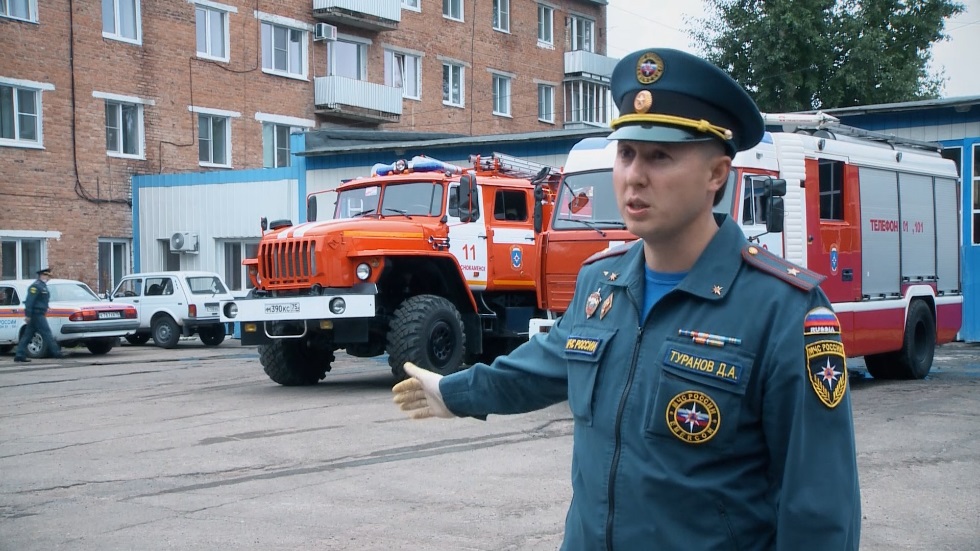 Администрация городского поселения  «Город Краснокаменск»
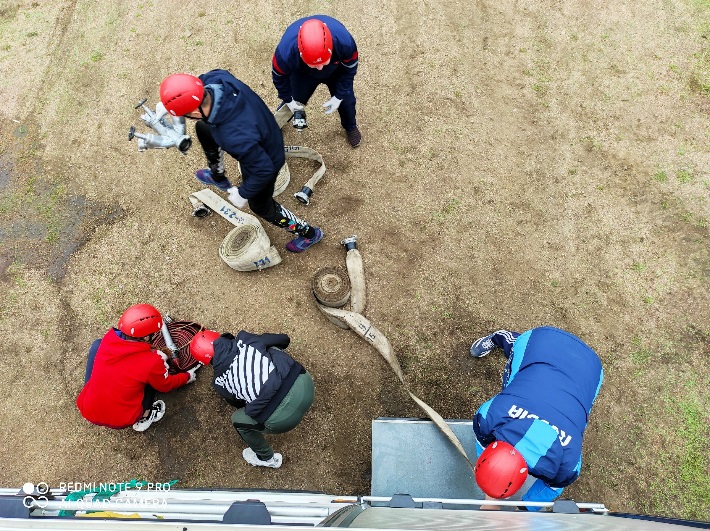 папорорп
ГАУЗ «Краевая больница № 4
ДК «Даурия»
Отдельный военизированный горно- спасательный отряд
МБУКиС «ККСЦ»
МБУДО «ДЮЦ»
ИП Воронова
Лидеры практики
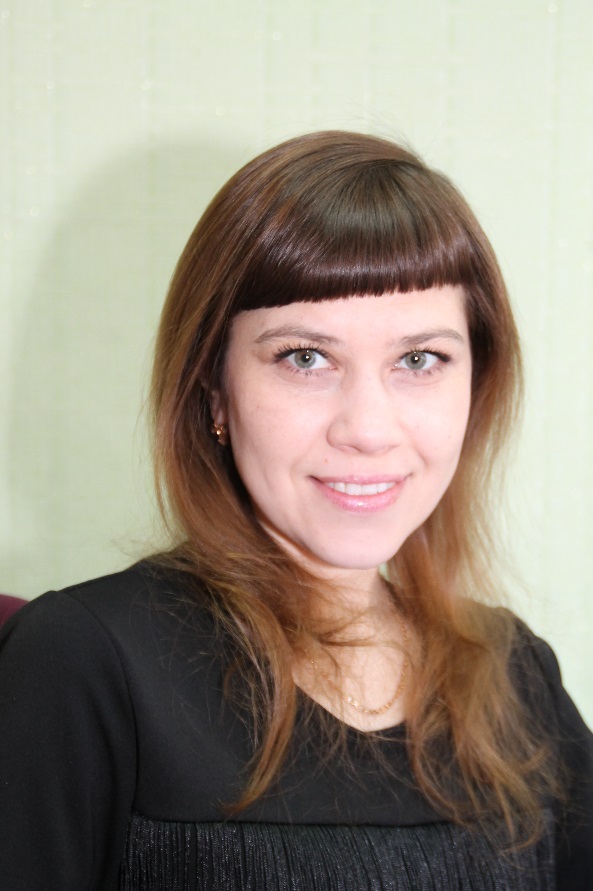 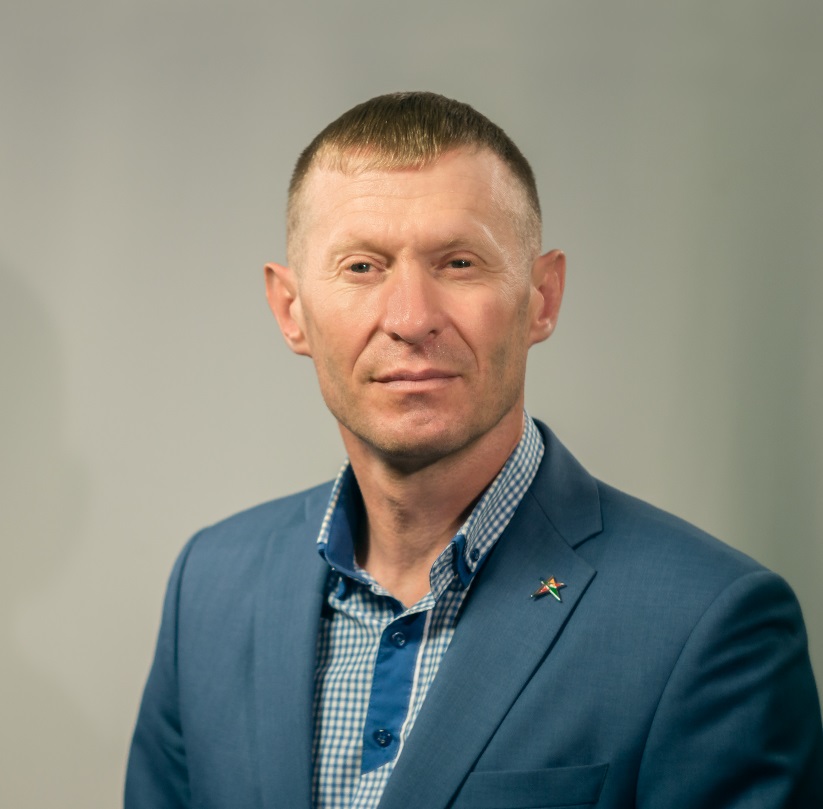 Евстигнеева Анастасия Владимировна, главный специалист отдела культуры, спорта и молодёжной политики Администрации городского поселения «Город Краснокаменск».      
Роль: ответственный за реализацию практики, установление взаимодействия с партнёрами игры, решение организационных вопросов.
Кутепов Виталий Алексеевич, Председатель (инструктор) Военно –патриотического клуба «Зарница» Первичной профсоюзной организации ПАО «ППГХО им. Е.П. Славского». 
        Роль: разработка содержания этапов игры, организация этапов и руководство ими, установление взаимодействия с партнёрами игры, организация деятельности судейской коллегии
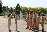 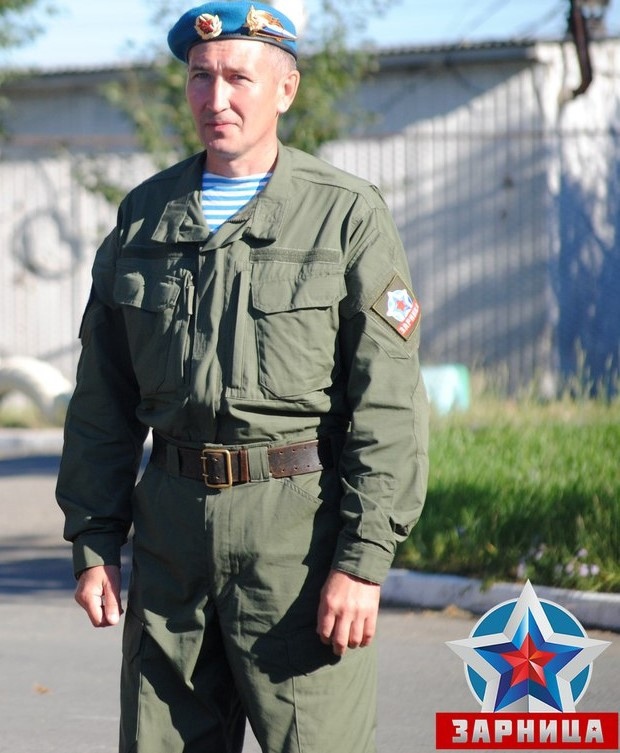 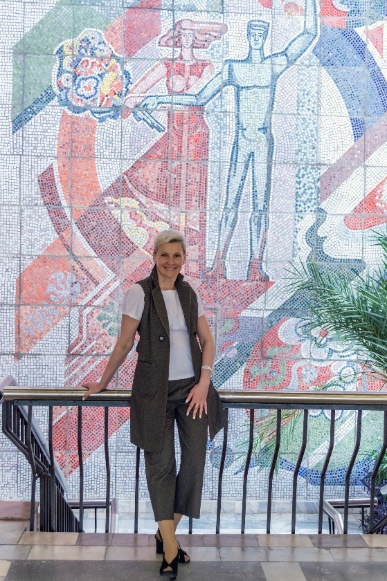 Малолыченко Татьяна Петровна, начальник отдела культуры, спорта и молодёжной политики Администрации городского поселения «Город Краснокаменск».                      
      Роль: описание практики, представление материалов на конкурс.
Шатов Андрей Петрович, начальник Штаба местного отделения ВВПОД «ЮНАРМИЯ», педагог дополнительного образования МБУДО «Детско- юношеский центр». 
Роль: разработка содержания этапов игры, организация этапов и руководство   ими.
папорорп
Перспективы развития практики
Для жителей города
Создание позитивного имиджа города
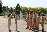 Пересмотр подходов к организации военно- патриотического воспитания на уровне конкретного учреждения, военно- патриотического объединения
Для образовательных организаций, военно- патриотических объединений
Для обучающихся образовательных организаций и воспитанников военно- патриотической объединений
Стимул для участия в игре, включении в команду и представлении своей команды на муниципальном уровне.
Укрепление и развитие связей с городскими организациями и учреждениями, проведение игры на межмуниципальном уровне
Для администрации городского поселения «Город Краснокаменск»
папорорп